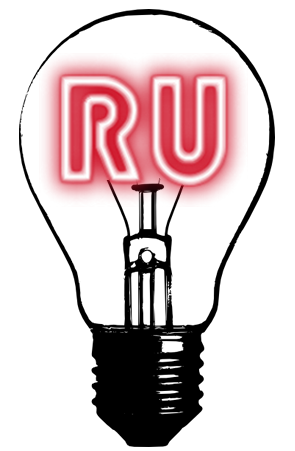 Quality Matters and Continuous Academic Innovation
Erin Berman, Project Manager & Senior Instructional Designer
Charles Cosmato, Director, CITL
Susan Van Patten, Director, Faculty Development
Center for Innovative Teaching and Learning
RADFORD UNIVERSITY
RADFORD
UNIVERSITY
RU
Center for Innovative Teaching & Learning
RADFORD
UNIVERSITY
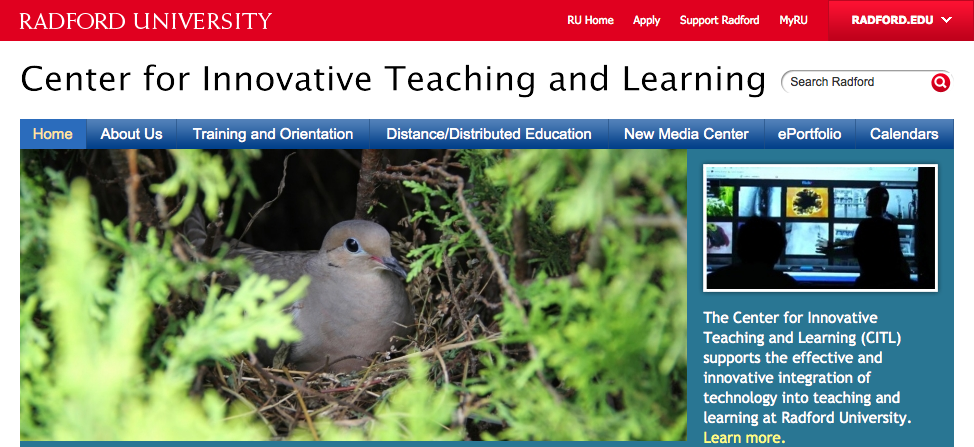 RU
RADFORD
UNIVERSITY
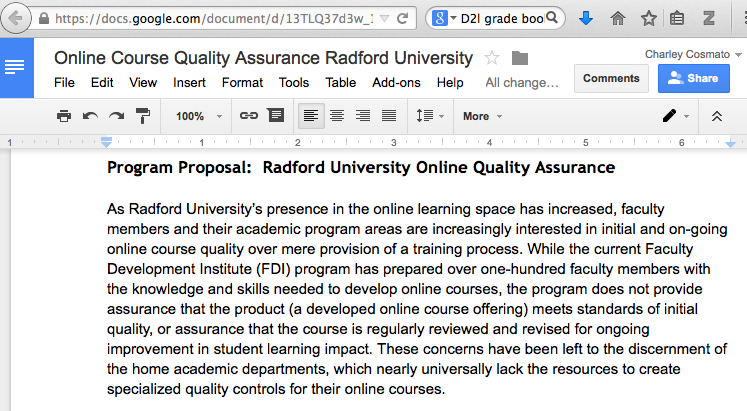 RU
Key to Success:Academic Project Partnership
RADFORD
UNIVERSITY
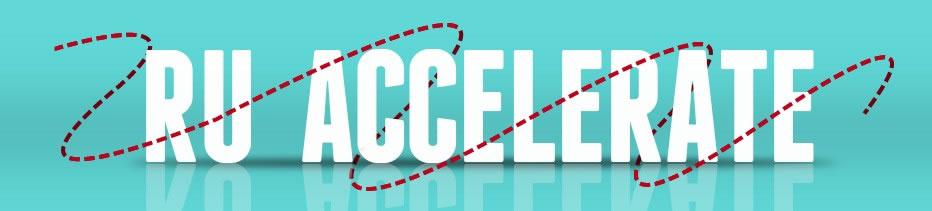 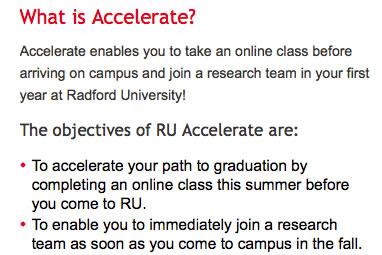 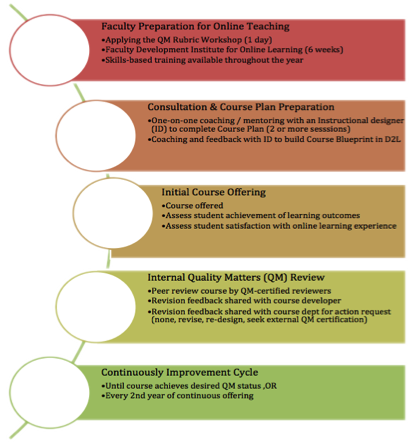 RU
RADFORD
UNIVERSITY
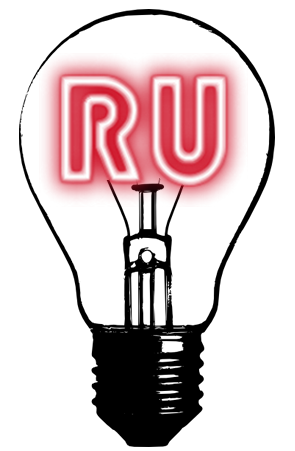 how does course improvement relate to innovative academic program development?
RADFORD
UNIVERSITY
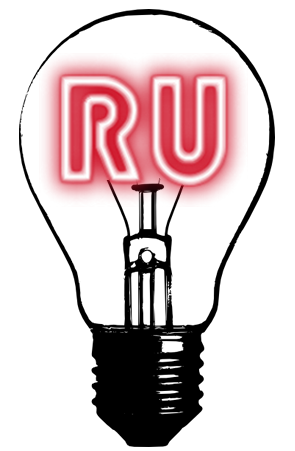 Imagine… what new programs at your institution can use QM as the foundation of a continuous innovation platform?
RADFORD
UNIVERSITY
RU
RADFORD
UNIVERSITY
Erin Berman, Project Mgr & Senior Instruct Designer
Charles Cosmato, Director, CITL
Susan Van Patten, Director, Faculty Development
Thanks!